স্বাগতম
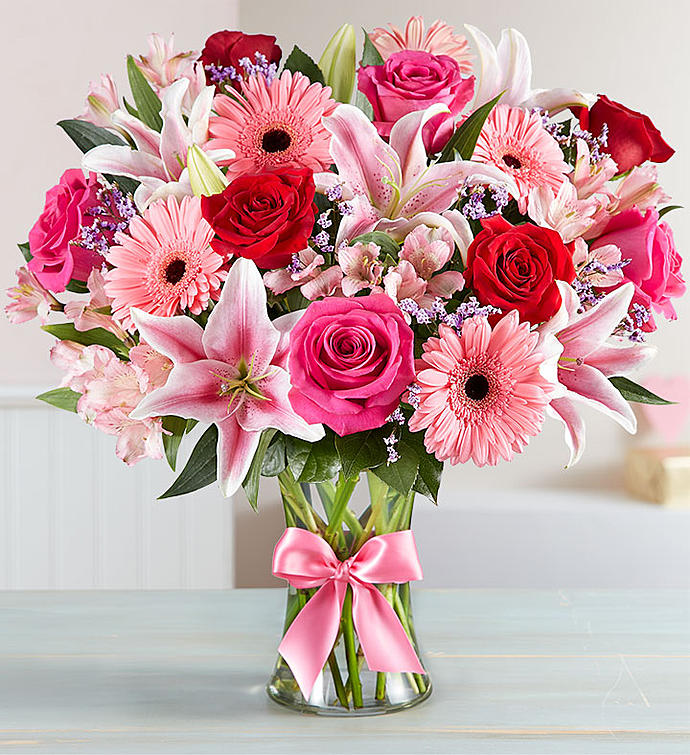 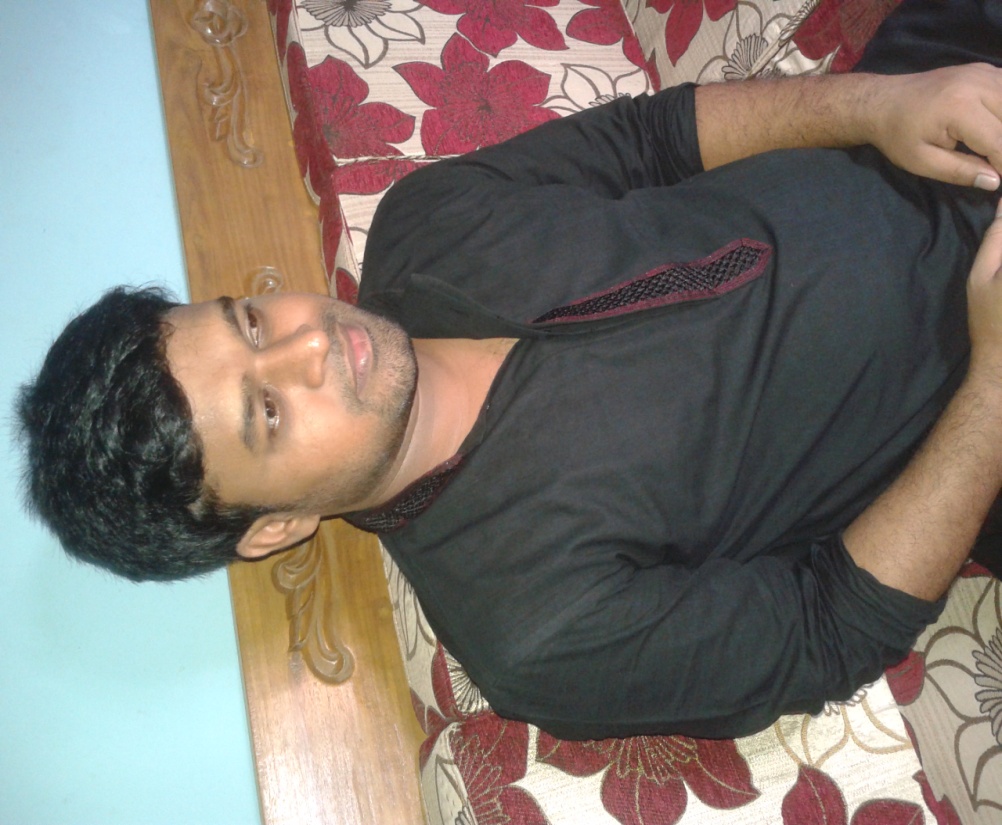 শিক্ষক পরিচিতি
 মো: আরিফুল ইসলাম
 প্রভাষক, পরিসংখ্যান
আবিদপুর হাইস্কুল এন্ড কলেজ
বুড়িচং, কুমিল্লা
শিক্ষণফলঃ
১. সংশ্লেষের ধারণা ব্যাখ্যা করতে পারবে।
২.কার্ল পিয়ারসনের সংশ্লেষাংক  সু্ত্রটি   লিখতে পারবে।
৩.সংশ্লেষের প্রকারভেদ ও বিক্ষেপ চিত্রসহ      সংশ্লেষের বর্ণনা করতে পারবে।
৪.সংশ্লেষাংকের ধর্মাবলী জানতে পারবে।
শ্রেণি- একাদশ
বিষয় –পরিসংখ্যান ১ম পত্র
                অধ্যায়-০৬
সংশ্লেষণ ও নির্ভরণ 
(Correlation ‍and Regression)
সংশ্লেষের ধারণা( Concepts of Correlation):
সংশ্লেষ শব্দটির অর্থ হল পরস্পর সম্পর্কযুক্ত।
অর্থাৎ দুই বা ততোধিক তথ্যসারি বা চলকের মধ্যে যে পারস্পরিক সম্পর্ক পরিলক্ষিত হয়, তাহাই হল সংশ্লেষ।
দুই বা ততোধিক চলকের মধ্যে সমমূখী বা বিপরীতমূখী পরিবর্তিত হওয়ার যে সম্ভাব্য প্রবণতা দেখা যায় তাকে সংশ্লেষ বা সহ-সম্বন্ধ বলা হয়।
সংশ্লেষাংক ( Coefficient of  Correlation):
দুইটি চলকের মধ্যকার সরল রৈখিক সম্পর্কের মাত্রা ও প্রকৃতি পরিমাপ করার জন্য যে গাণিতিক পরিমাপ করা হয় তাকে সংশ্লেষাংক বলা হয়।
সংশ্লেষাংক একটি আপেক্ষিক পরিমাপ এবং এককবিহীন বিশুদ্ধ সংখ্যা ।
কার্ল পিয়ারসনের সূত্রানুসারে সংশ্লোষাংক,
সংশ্লেষাংক -1 এর মান 1  হতে   এর মধ্যে অবস্থান করে অর্থাৎ
কার্ল পিয়ারসনের সূত্রানুসারে,
                                               (i) সংশ্লোষাংক,
তাত্ত্বিক
ব্যবহারিক
(ii) অন্যভাবে সংশ্লোষাংক,
এখানে সহভেদাংক,
সংশ্লেষ
সহজ সংশ্লেষ
বহুধা সংশ্লেষ
সহজ বা সরল  সংশ্লেষঃ
যদি দুইটি চলকের মধ্যে একটি চলকের পরিবর্তনের সাথে সাথে অপর  একটি চলকের একই দিকে বা বিপরীত দিকে পরিবর্তন তবে তাদের মধ্যকার সম্পর্ককে সহজ সংশ্লেষ বলা হয়।
সহজ সংশ্লেষ
(i)পূর্ণ ধনাত্মক সংশ্লেষ
(ii)আংশিক ধনাত্মক সংশ্লেষ
(iii)পূর্ণ  ঋনাত্মক সংশ্লেষ
(iv)আংশিক  ঋনাত্মক সংশ্লেষ
(v)শূন্য সংশ্লেষ
(i)পূর্ণ ধনাত্মক সংশ্লেষ
Y
যদি কোনো একটি বিক্ষেপ চিত্রের বিন্দুসমূহ  সম্পূর্ণভাবে সরলরেখায় অবস্থান করে এবং রেখাটি বাম পাশের নিম্নপ্রান্ত হতে ডানদিকে উর্ধ্বগামী হয় ,তবে চলক দুইটির মধ্যে পূর্ণ ধনাত্মক সংশ্লেষ বিদ্যমান।
. . . . . . .
চলক X এর মানের বৃদ্ধি বা হ্রাসের ফলে চলক  Y এর মান সমহারে বৃদ্ধি বা হ্রাস হবে।
0
r=1
X
(ii)আংশিক ধনাত্মক সংশ্লেষ
যদি কোনো একটি বিক্ষেপ চিত্রের বিন্দুসমূহ  সম্পূর্ণভাবে সরলরেখায় অবস্থান না করে এবং রেখাটি বাম পাশের নিম্নপ্রান্ত হতে ডানদিকে উর্ধ্বগামী হয় ,তবে চলক দুইটির মধ্যে আংশিক ধনাত্মক সংশ্লেষ বিদ্যমান।
Y
. . . .
. . . .
. . . .
 . . .
. . . . . . .
. . . . . .  .
. . . . . . .
. . .
. . .
. . . .
চলক X এর মানের বৃদ্ধি বা হ্রাসের ফলে চলক  Y এর মান সমহারে বৃদ্ধি বা হ্রাস হবে না।
X
0
0<r<1
Y
(iii)পূর্ণ  ঋনাত্মক সংশ্লেষ
যদি কোনো একটি বিক্ষেপ চিত্রের বিন্দুসমূহ  সম্পূর্ণভাবে সরলরেখায় অবস্থান করে এবং রেখাটি বাম পাশের উচ্চপ্রান্ত হতে  বামদিকে  নিম্নগামী হয় ,তবে চলক দুইটির মধ্যে পূর্ণ   ঋনাত্মক সংশ্লেষ বিদ্যমান।
. . . . . . .
0
X
চলক X এর মানের বৃদ্ধি বা হ্রাসের ফলে চলক  Y এর মান সমহারে বিপরীতমূখী হবে।
r = -1
Y
(iv)আংশিক  ঋনাত্মক সংশ্লেষ
. . . . .
. . . . .
. . . . .
. . . . .
যদি কোনো একটি বিক্ষেপ চিত্রের বিন্দুসমূহ  সম্পূর্ণভাবে সরলরেখায় অবস্থান না করে এবং রেখাটি বাম পাশের উচ্চপ্রান্ত হতে  বামদিকে  নিম্নগামী হয় ,তবে চলক দুইটির মধ্যে আংশিক  ঋনাত্মক সংশ্লেষ বিদ্যমান।
. . . . . . .
. . . . . .  .
. . . . . . .
চলক X এর মানের বৃদ্ধি বা হ্রাসের ফলে চলক  Y এর মান  অসমহারে বিপরীতমূখী হবে।
0
X
-1<r<1
(v)শূন্য সংশ্লেষ
Y
যদি কোনো একটি বিক্ষেপ চিত্রের বিন্দুসমূহ এমন হয় যেন তাদের একটি পরিবর্তনের সাথে অপর চলকের পরিবর্তন কোনো  নিদিষ্ট দিক নির্দেশ করে না,তবে চলকদ্বয়ের মধ্যে শূন্য সংশ্লেষ বিদ্যমান।
. . . . . . . . . .
0
X
r=0
সংশ্লেষাংকের ধর্মাবলীঃ
১. সংশ্লেষাঙ্ক  মূল ও মাপনীর উপর নির্ভরশীল নয়।
২.সংশ্লেষাংক -1 হতে +1  এর মধ্যে অবস্থান করে অর্থাৎ
৩.নির্ভরাঙ্কদ্বয়ের জ্যামিতিক গড় সংশ্লেষাঙ্কের সমান।অর্থাৎ
৪.সংশ্লেষাংকের মান চলক নিরপেক্ষ।অর্থাৎ
৫.দুইটি পরপর স্বাধীন চলকের সংশ্লেষাংকের মান শূন্য।
৬.নির্ভরাঙ্কদ্বয়ের গাণিতিক গড় সংশ্লেষাঙ্ক অপেক্ষা ছোট হতে পারে না।অর্থাৎ
বাড়ীর কাজ
১. সংশ্লেষ কী ?
২.কার্ল পিয়ারসনের সংশ্লেষাংক  সু্ত্রটি লিখ।
৩.সংশ্লেষের প্রকারভেদ ও বিক্ষেপ চিত্রসহ  সংশ্লেষের বর্ণনা কর।
৪.সংশ্লেষাংকের ৩টি  ধর্মাবলী  লিখ।
ধন্যবাদ